МОУ «Царёвская ОШ №41»
Презентация к дню защитника Отечества
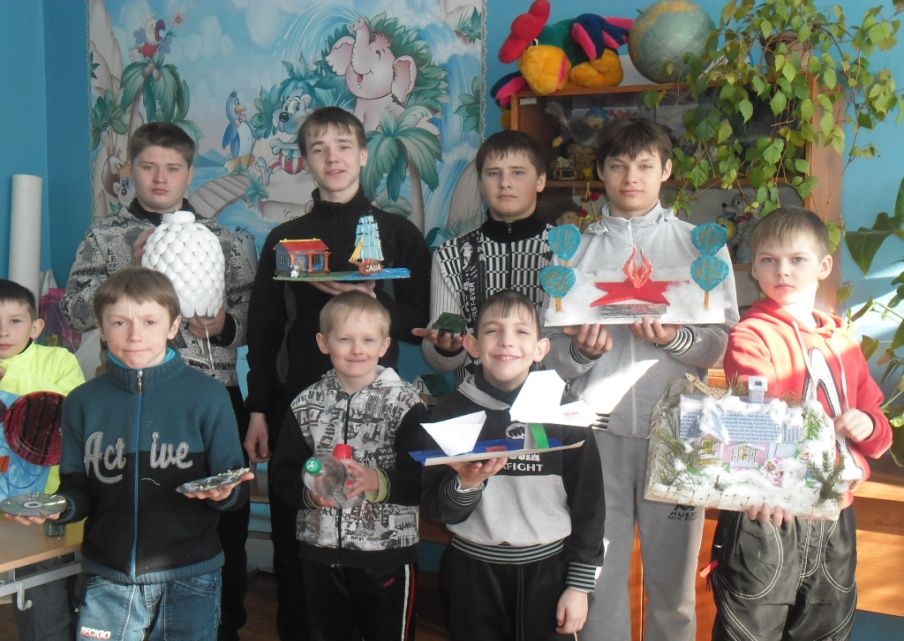 Выполнила: учитель физкультуры
Жукова И.М.
Цель:
-Воспитание гражданственности -Любви к Родине   
-Духовно-нравственных качеств личности --Чувства ответственности за судьбу Родины
Задачи:
-Способствует развитию коммуникативных навыков учащихся
-Чувства коллективной ответственности и дружбы между собой
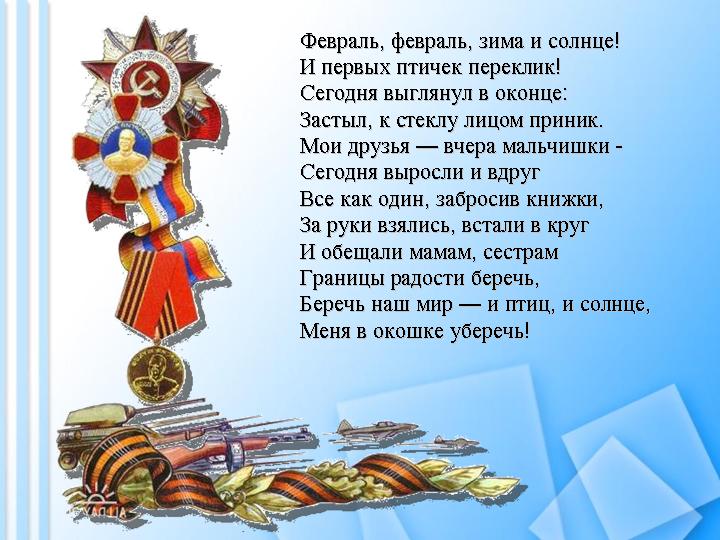 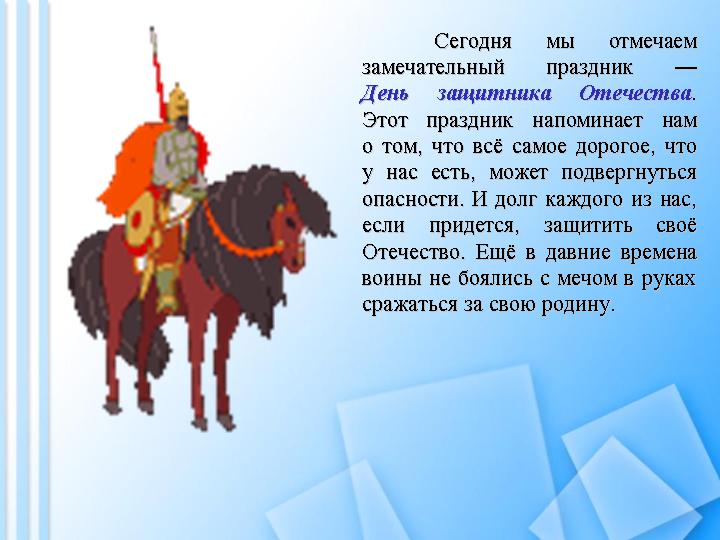 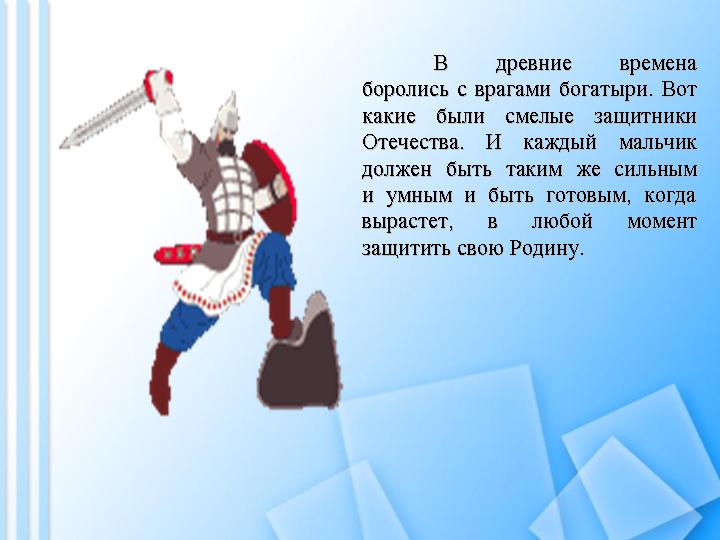 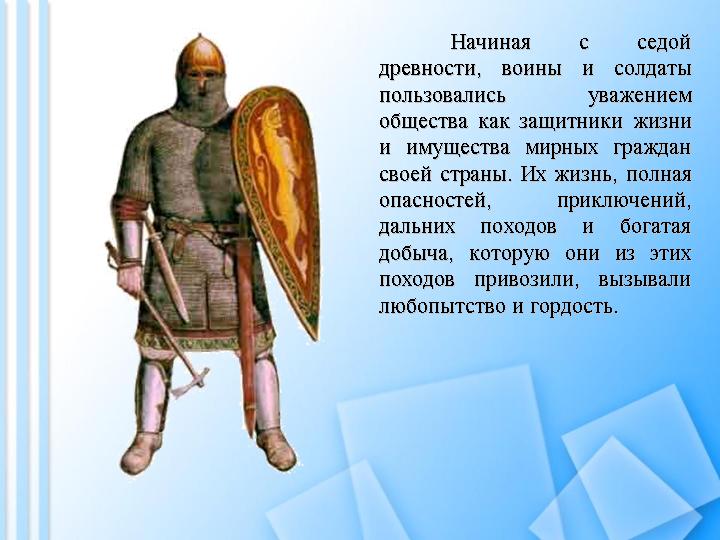 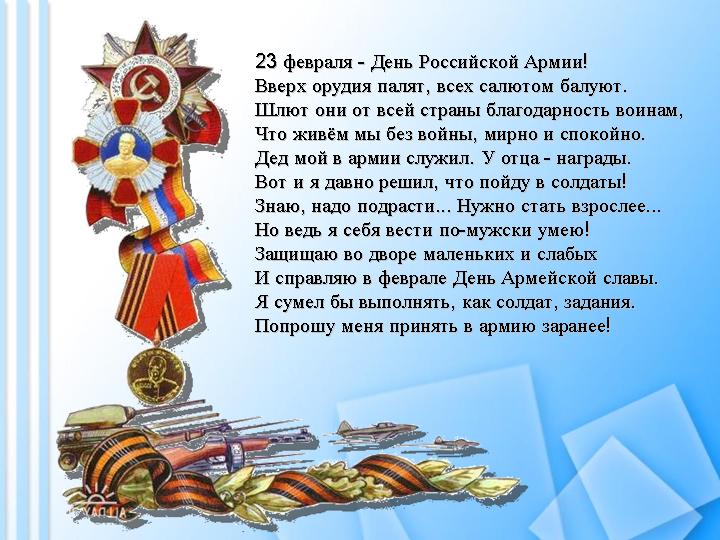 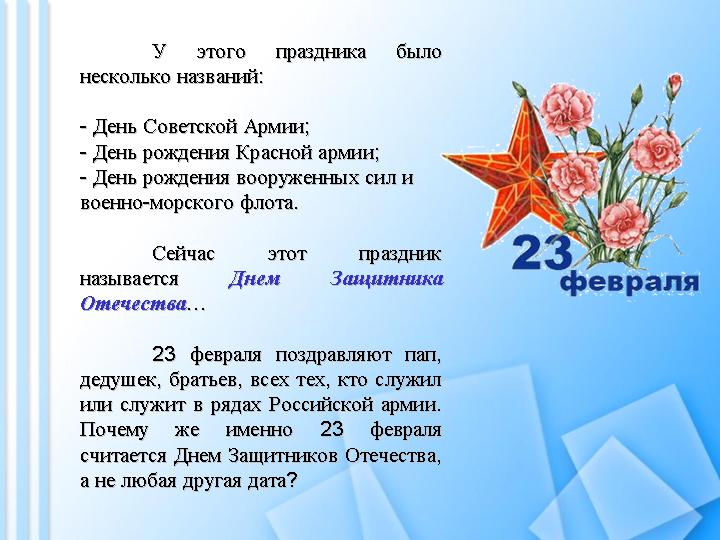 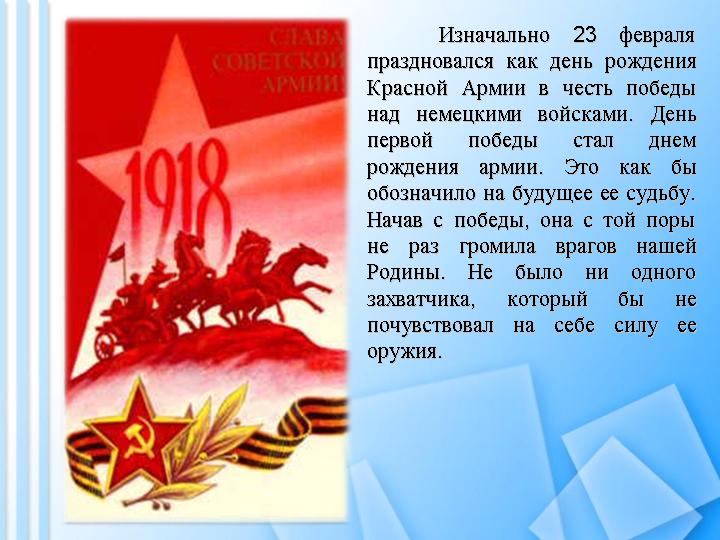 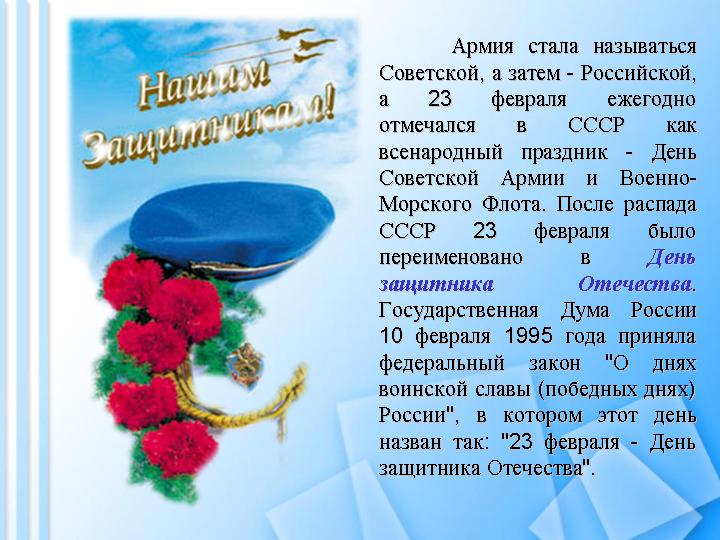 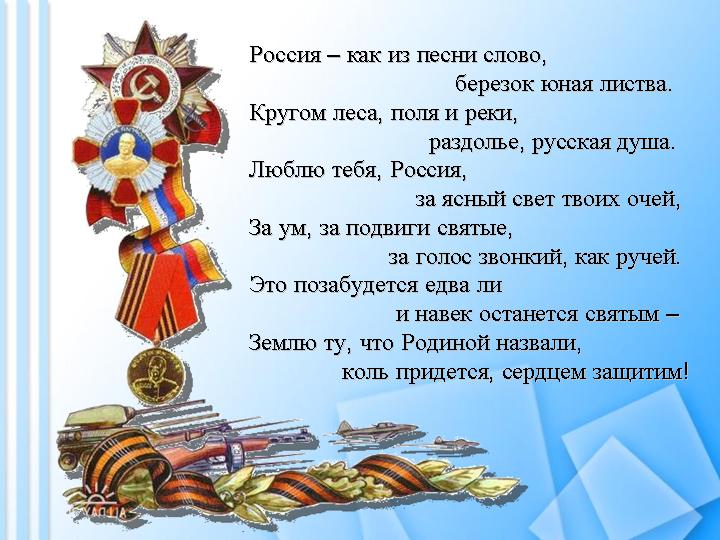 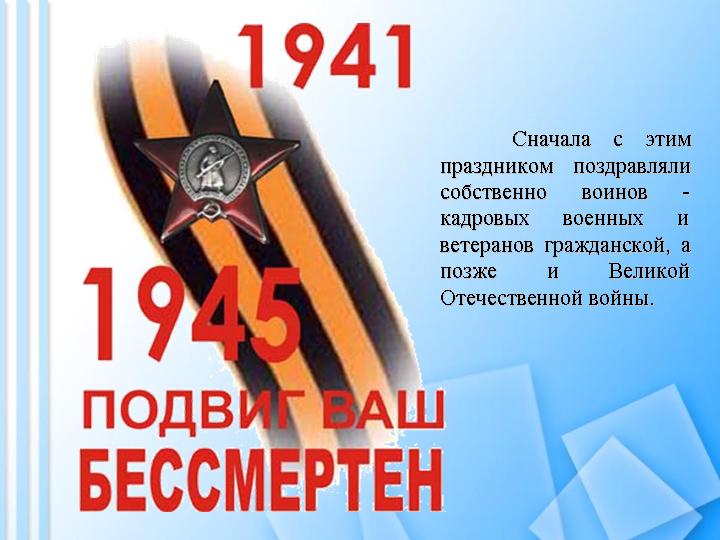 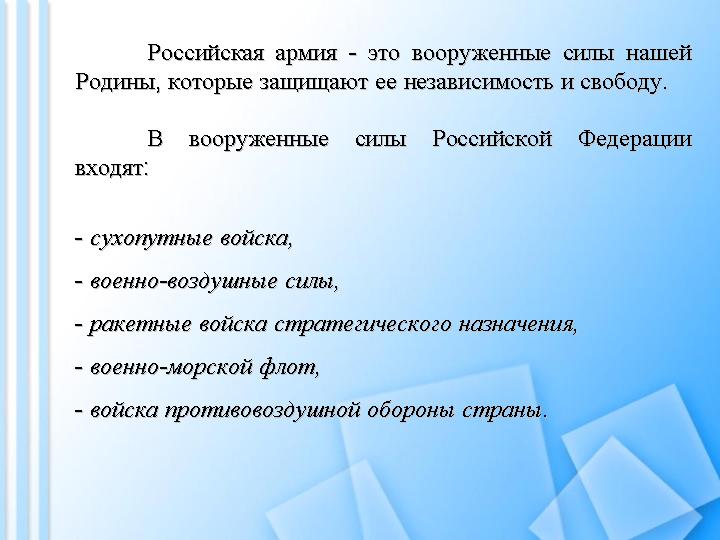 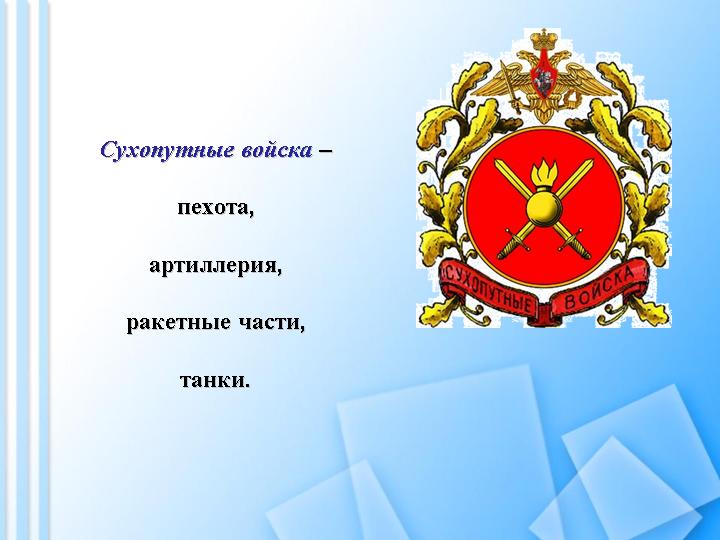 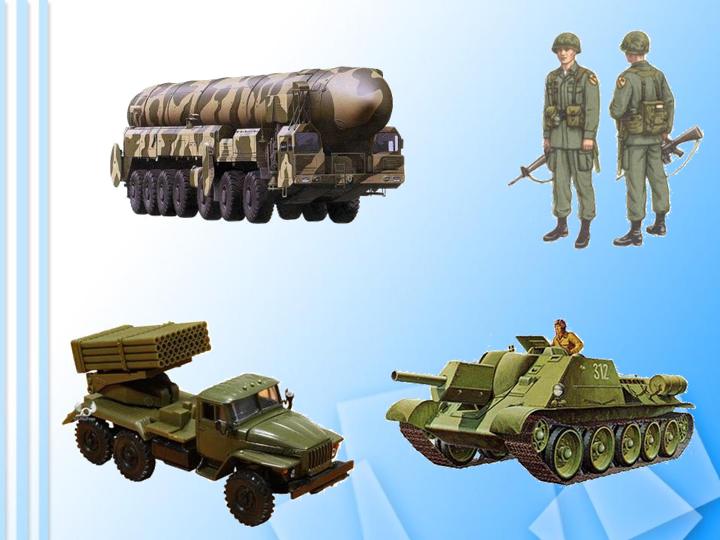 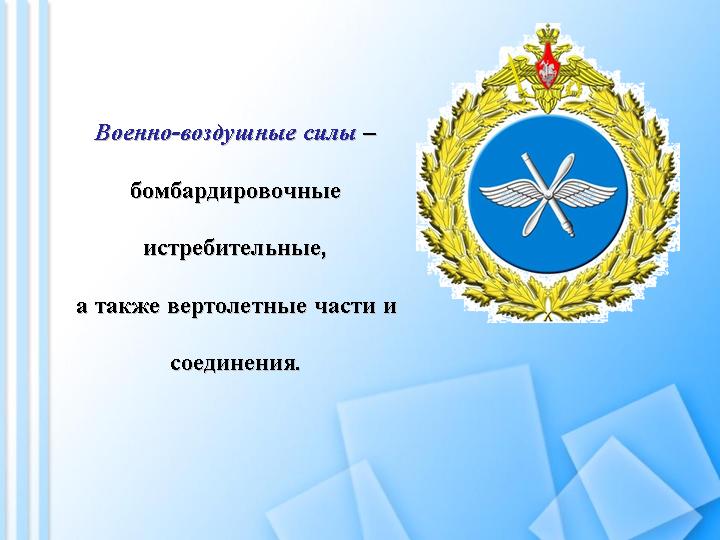 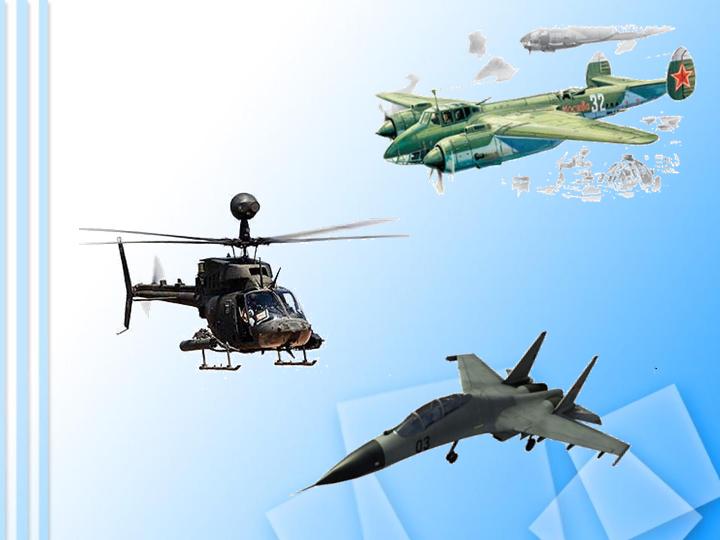 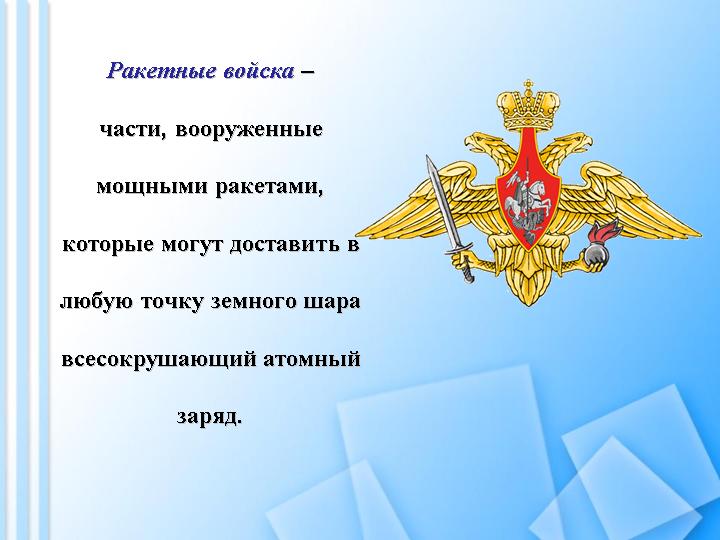 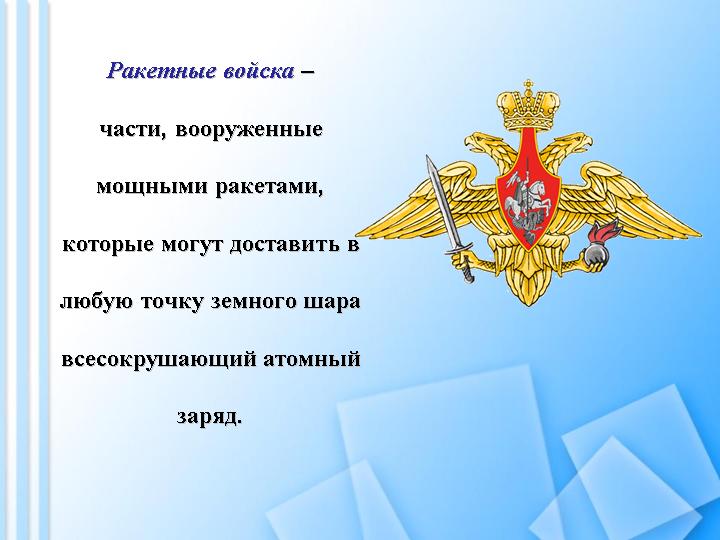 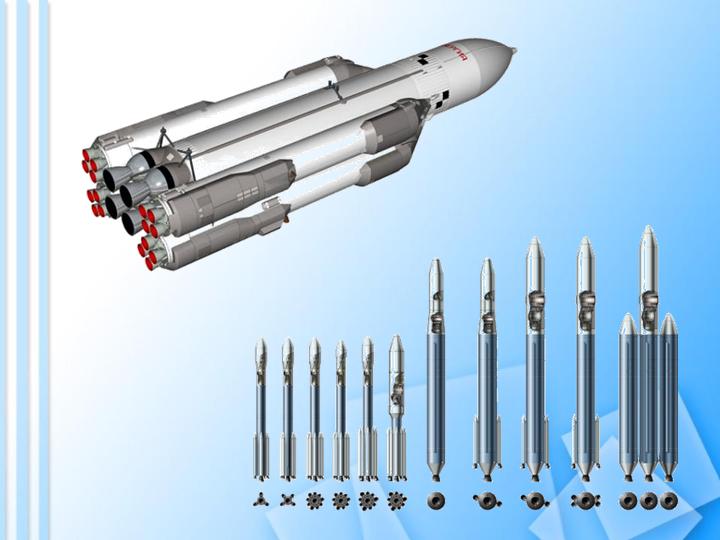 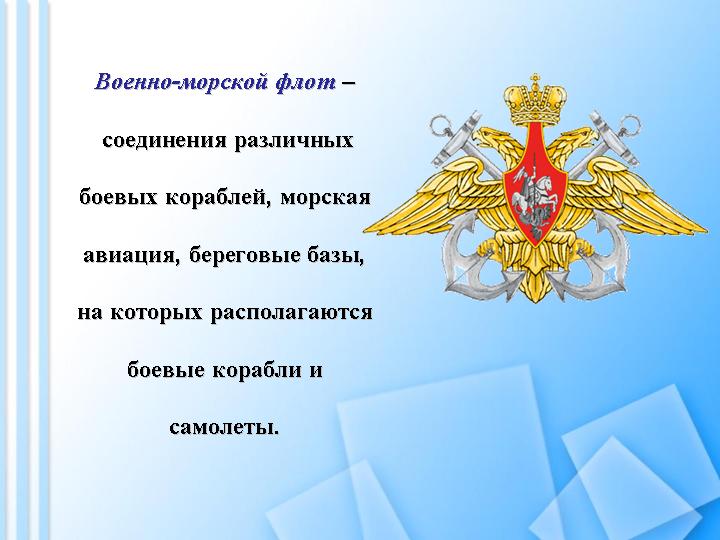 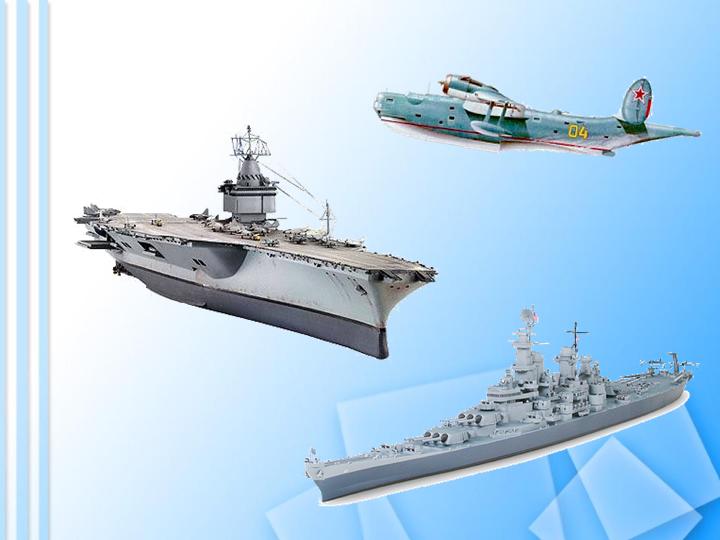 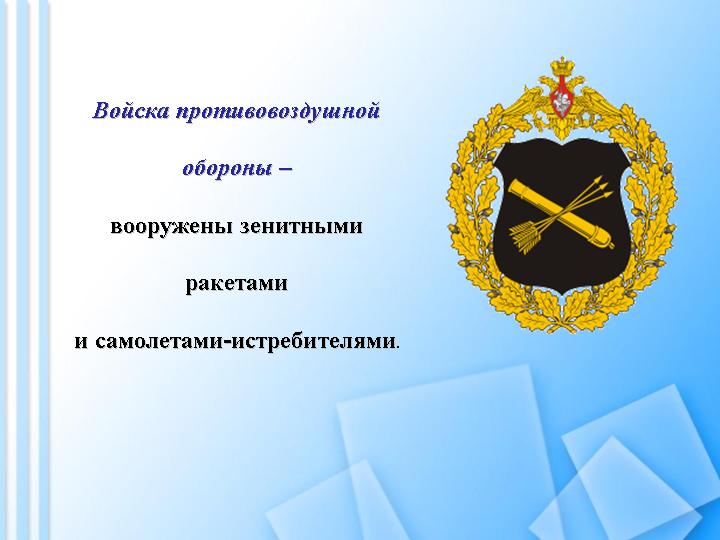 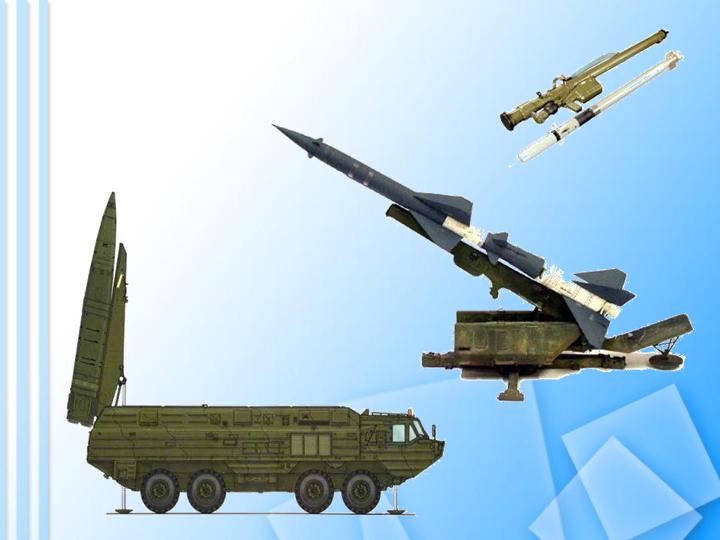 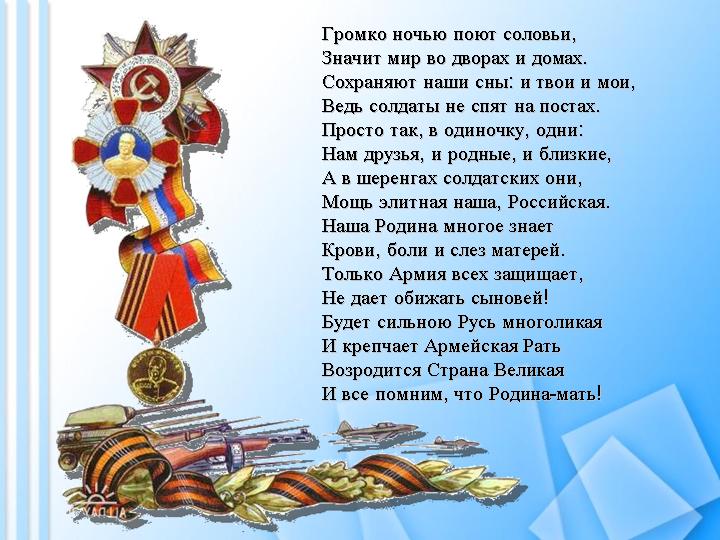 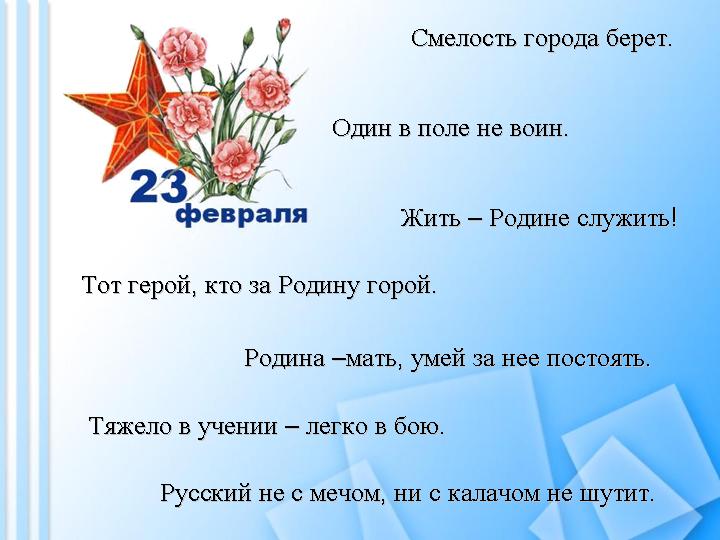 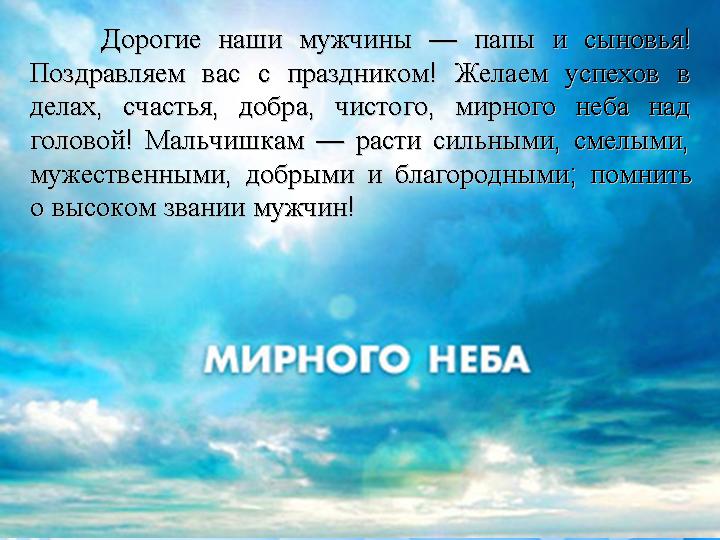 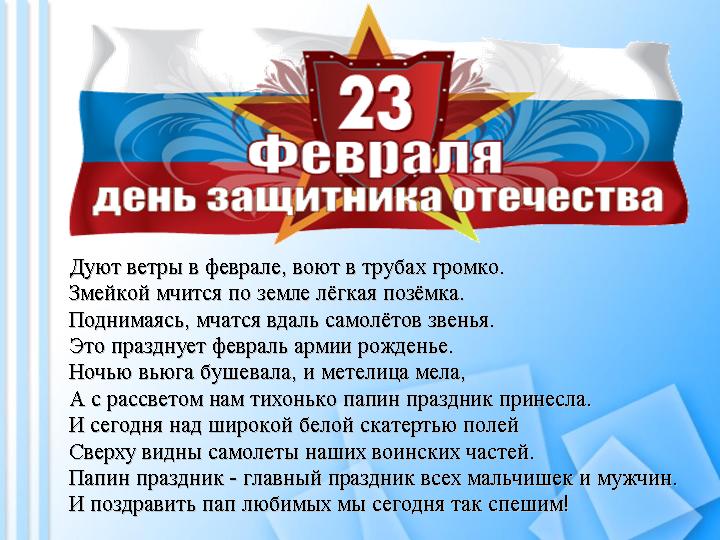 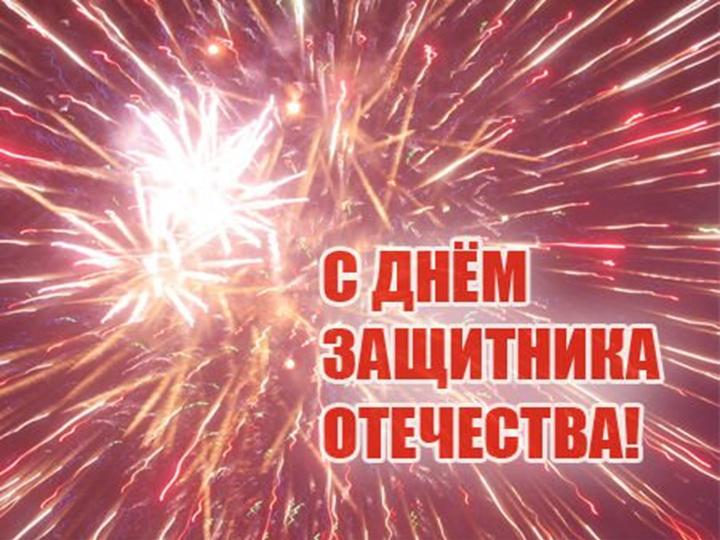